RDC: partage d'expériences sur le plan Mashako et la Déclaration de Kinshasa
Session:  Engagement politique et financement durable de la vaccination
Pays: RDC
Présentateur : Dr. Audry MULUMBA wa KAMBA
Date: 11/09/2024
Contexte: en 2018, les enquêtes montrent que la couverture vaccinale de la RDC n’est que de 35%, des épidémies de rougeoles et de polio sévissent
Répartition de la population cible de la RDC par statut vaccinal (2018)
1.3 million
35%
1.7 million
45%
0.8 million
20%
Complètement vaccinés
Sous vaccinés1
Zéro doses2
En 2018, seul 1 enfant sur 3 était complètement vacciné en RDC, tandis qu’un enfant sur 5 n’avait reçu aucun vaccin.
2
Source : MICS 2017-2018 Note : 1. les enfants sous-vaccinés sont ceux qui ont reçu des vaccins mais n'ont pas encore terminé leur schéma de vaccination, le décompte de la population cible = décompte des enfants survivants = 4 % de la population totale (117 millions en 2023) - Ratio fourni par le GPEI, 2. les enfants zéro dose sont ceux qui n'ont pas reçu les vaccins Penta 1
En réponse, un plan d’urgence pour la relance de la vaccination de routine, nommé “Plan Mashako” est lancé en 2019 dans 9 provinces prioritaires
Critères de sélection  des provinces avec problèmes prioritaires
Objectif principal : augmenter la couverture vaccinale de 15 points en 18 mois
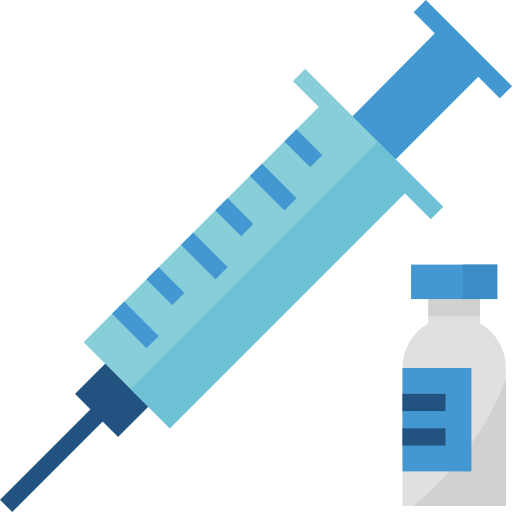 Augmenter le nombre de séances de vaccination
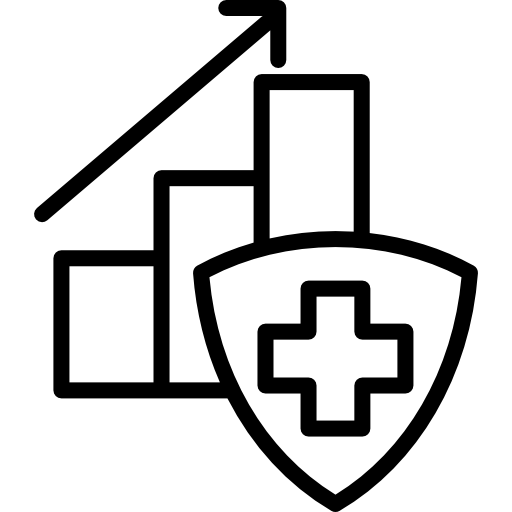 Augmenter la disponibilité des vaccins et intrants à tous les niveaux
Interventions axées sur des innovations :
Coordination et pilotage : mise en place à tous les niveaux
Suivi du progrès mensuel via tableaux de bords et rapports  collecte de données en temps réel (Gestion PEV)
Inspection des prestation de vaccination
1
2
Provinces prioritaires1 : Haut Katanga, Haut Lomami, Ituri, Kasai, Kinshasa, Kwilu, Mongala, Tanganyika, Tshuapa
3
Source : Ministère de la Santé de la RDC,.
Note: 1. le PEV a relié ses partenaires autour de 9 provinces regroupant la moitié des enfants sous vaccinés et zéro doses
3
L’utilisation des données Gestion PEV fixe le cadre de redevabilité en produisant des indicateurs de processus sur lesquels sont calculés les primes de performance
3. Publier des rapports de performances
4. Analyser les performances lors de réunions
5. Distribuer des primes calculées sur la performance
1. Fixer les cibles de supervision
2. Suivre l'adhérence aux cibles via l’application Gestion PEV
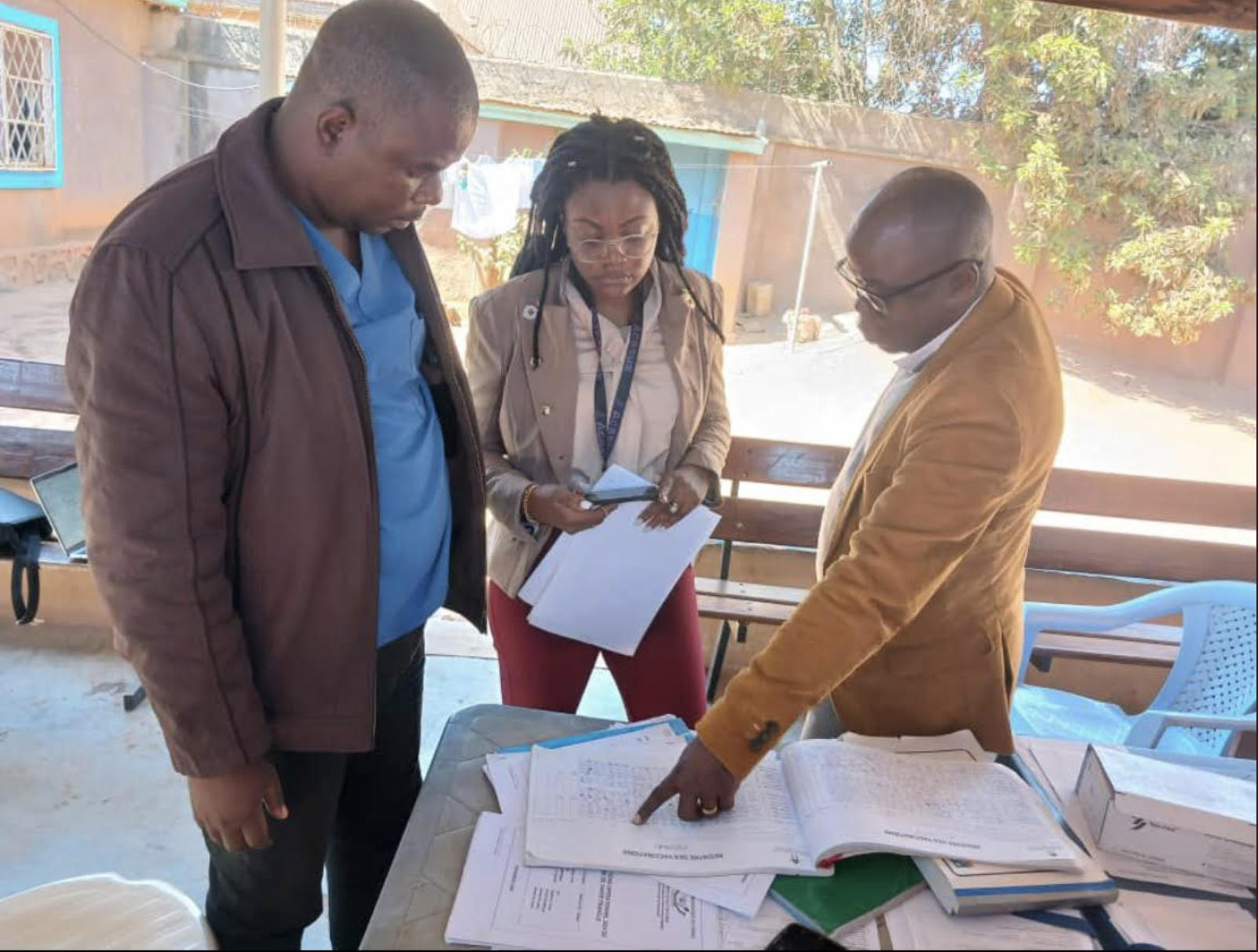 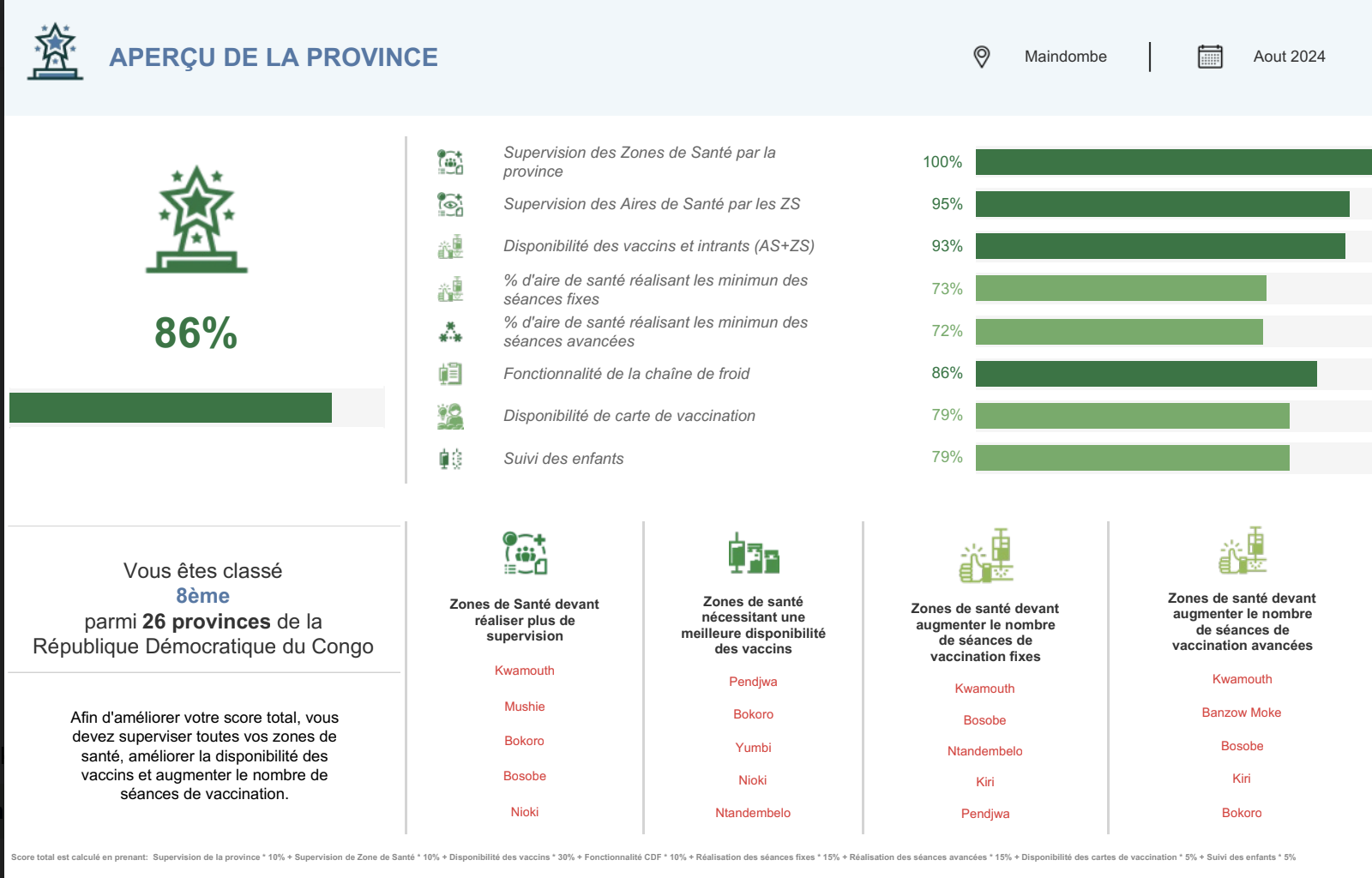 4
Le Plan Mashako fixe des objectifs clairs et des interventions ciblées permettant de relancer les performances du programme, +27 pts de couverture vaccinale dans les 9 provinces
Plan Mashako 1.0
Résultats
3 facteurs clefs de réussite du plan: l’engagement du leadership, une coordination effective, et des décisions basées sur la donnée.
5
Source : ECV 2020, Gestion PEV, CAGF
En 2019, le premier Forum présidentiel sur la vaccination abouti à la signature de la Déclaration de Kinshasa qui met en place un système de suivi aux niveaux national et provincial
Un site web accessible au public a été créé pour rendre compte des principaux engagements de la Déclaration.
1
Suivi du financement et coordination des engagements
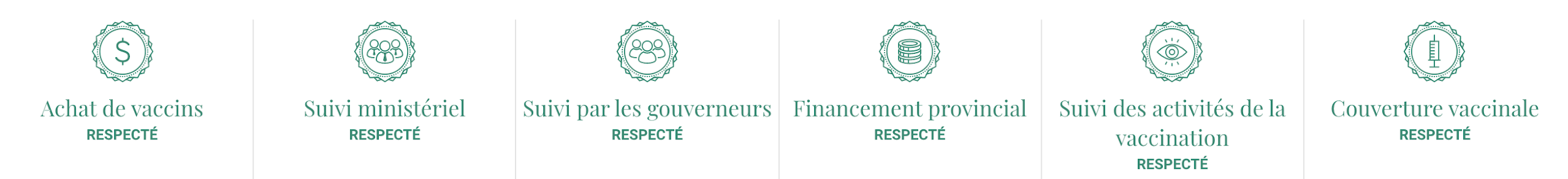 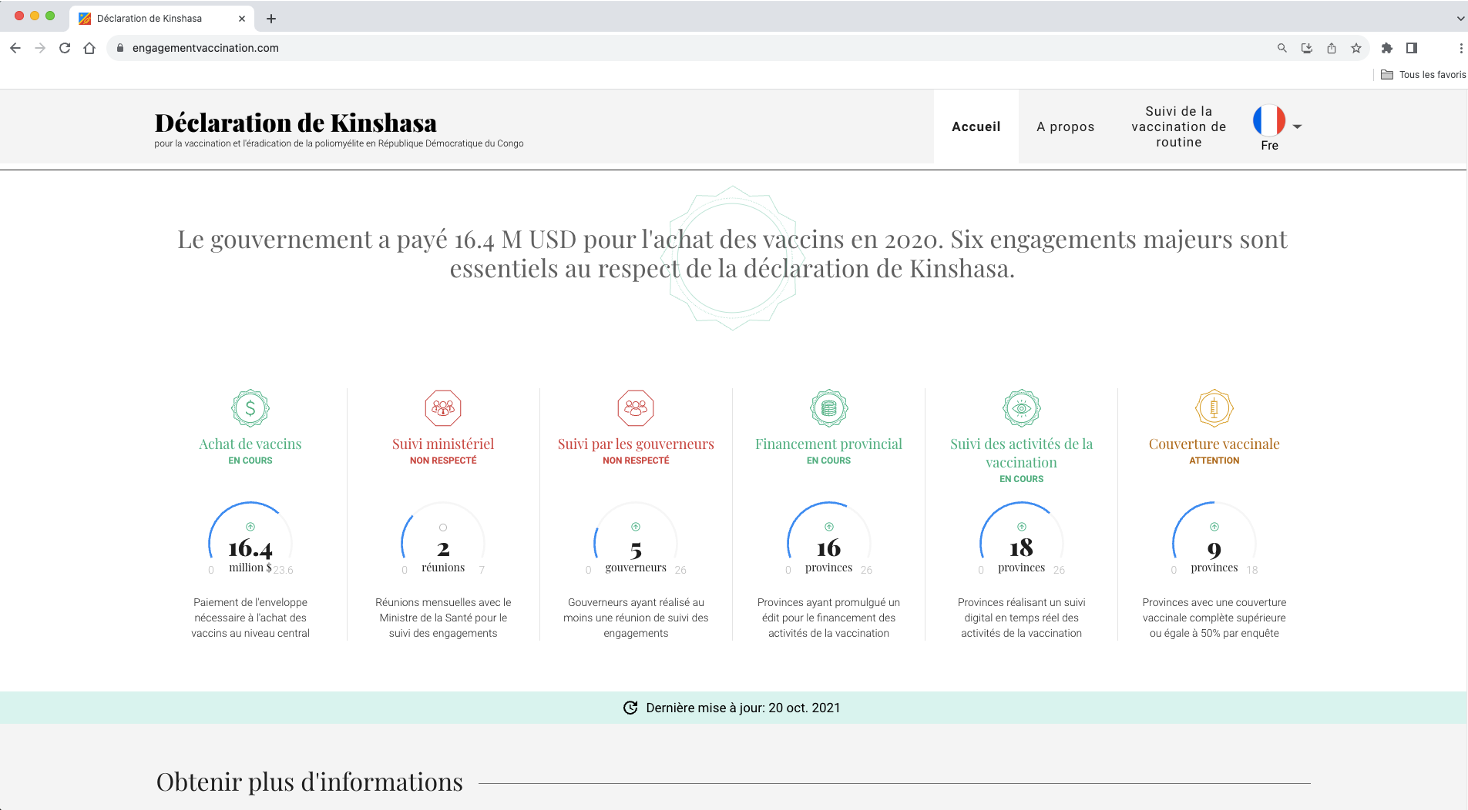 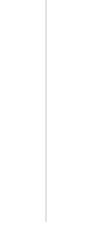 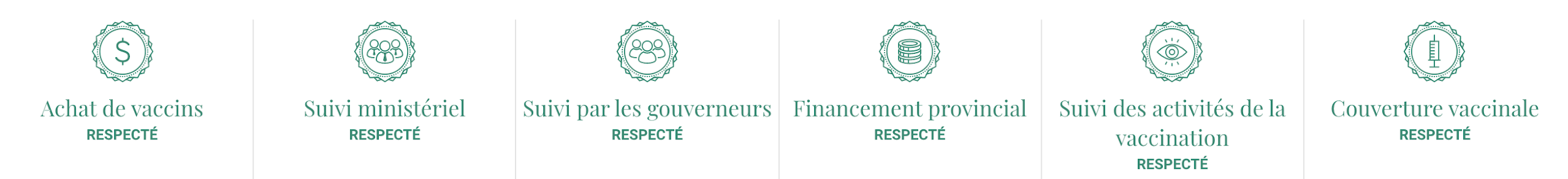 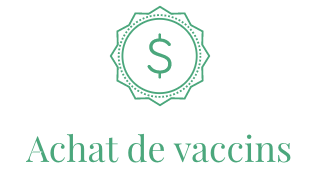 Suivi en temps réel des activités de la vaccination dans toutes les provinces
Le pays achète la totalité de vaccins traditionnels et une partie du cofinancement
Au moins 1 réunion mensuel présidé par le Ministre de la Santé
Des tableaux de bord nationaux et provinciaux ont été élaborés chaque année pour suivre les progrès de tous les engagements.
3
Suivi des résultats
2
Suivi des activités de la vaccination
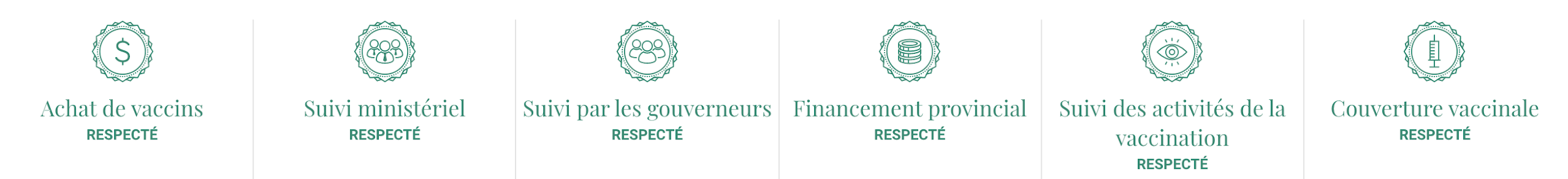 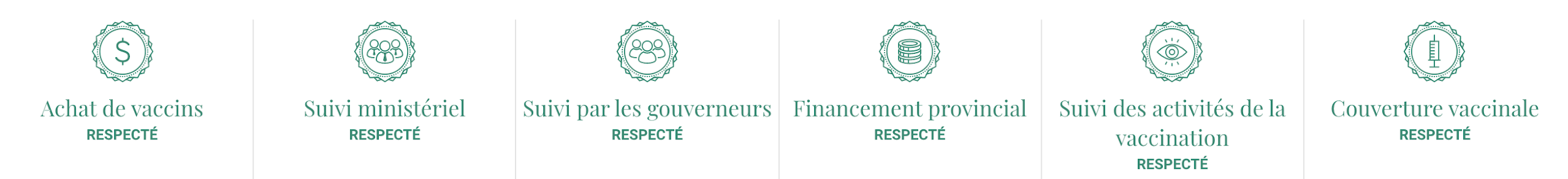 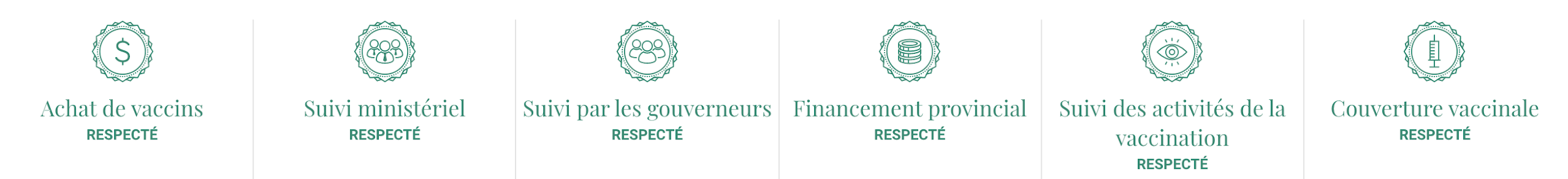 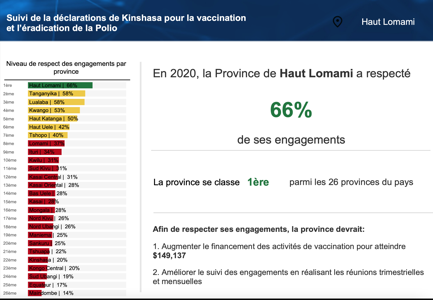 Les provinces atteignent au moins 50% de la couverture vaccinale complète
Les provinces ont un édit pour financer la vaccination signé
Les gouverneurs font le suivi des engagements dans les réunions trimestrielles
Une site web accessible au public  est créé avec des tableaux de bord nationaux, provinciaux et des scorecards.
6
Fort de cette réussite, le Ministère de la Santé lance le plan Mashako 2.0, étendant sa portée thématique et géographique à l’ensemble du pays
Plan Mashako 2.0
Résultats
La pandémie du COVID19, des grèves générales des professionnels de santé (9 mois), un gel des financements Gavi (6 mois) ralentissent la performance des nouvelles provinces.
7
Source : ECV 2023, Gestion PEV, CAGF
3 Forums présidentiels ont été organisés pour réaffirmer l'engagement national et provincial envers la vaccination de routine en RDC
2021
2ème Forum sur la vaccination et l’éradication de la polio
2023
3ème Forum sur la vaccination et l’éradication de la polio
2019
1er Forum sur la vaccination et l’éradication de la polio
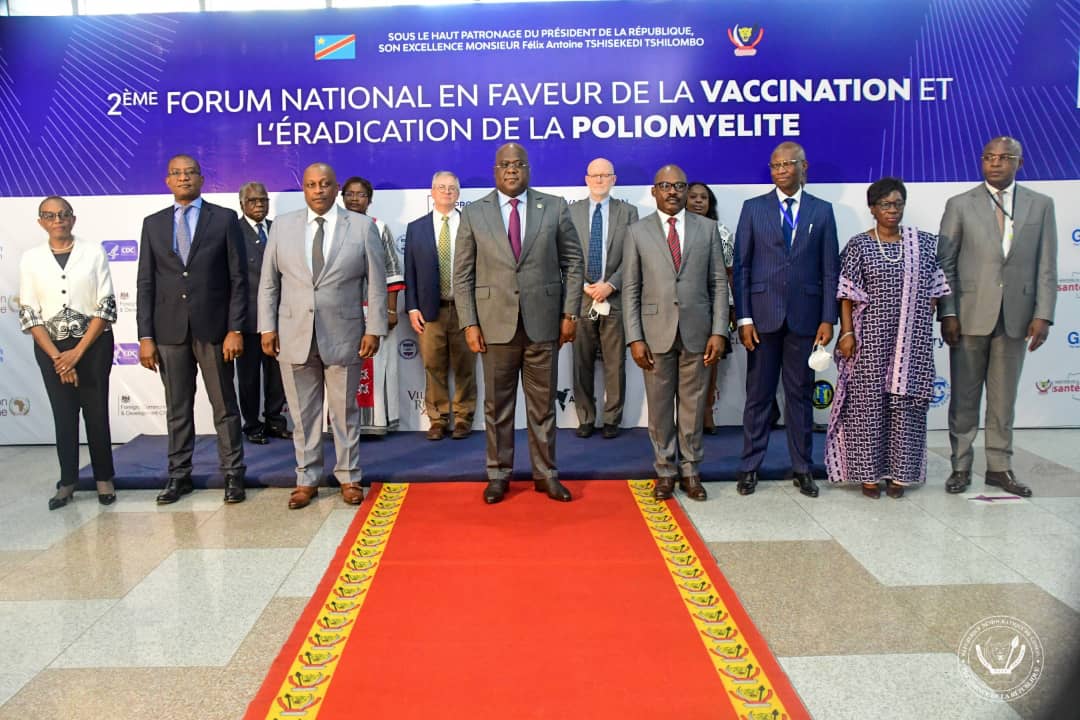 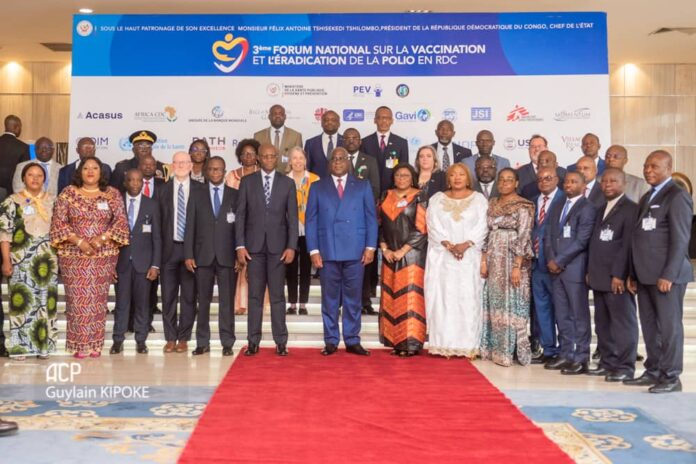 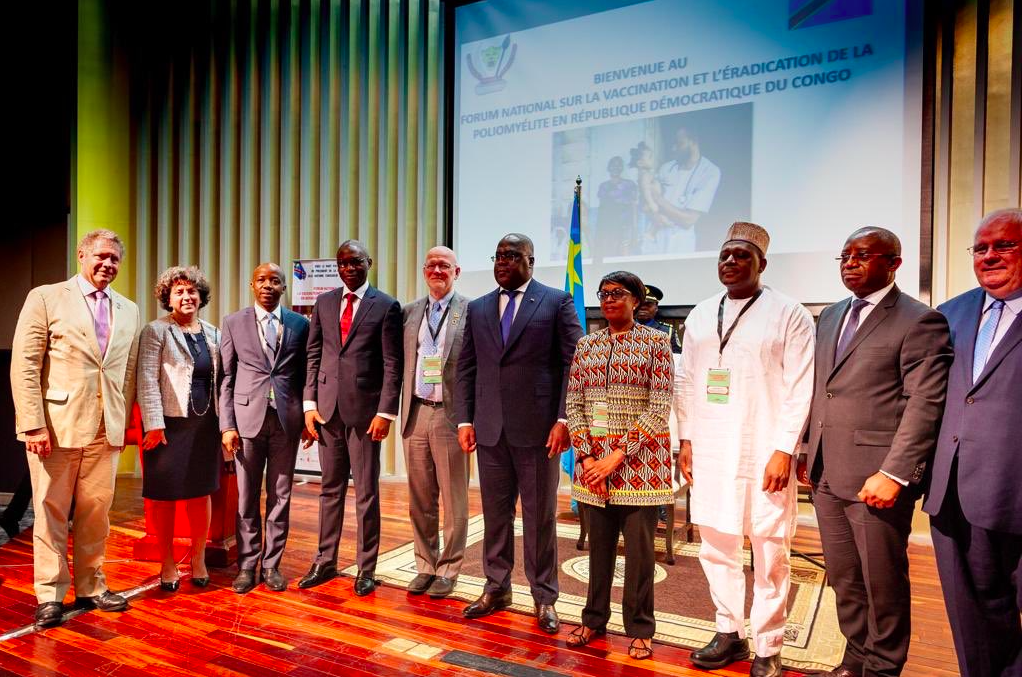 - Revue des progrès - au niveau national et infranational - par rapport aux objectifs de la Déclaration de Kinshasa
- Revue biennale du Plan Mashako 2.0
- Revue des dernières enquêtes de couverture
- Signature des nouveaux protocoles d'accord (y compris GAVI et USAID)
- Tables rondes et discussions de haut niveau sur la vaccination en RDC
- Première revue semestrielle du Plan Mashako, avec des récompenses publiques pour les 3 meilleures performances
- Signature de la Déclaration de Kinshasa
- Revue des progrès - au niveau national et infranational - par rapport aux objectifs de la Déclaration de Kinshasa
- Revue biennale du Plan Mashako et lancement de Mashako 2.0
- Revue des dernières enquêtes de couverture
- Déclaration de Kinshasa signée à nouveau pour réaffirmer les engagements
8
De 2020 à 2023, le gouvernement central a respecté ses engagements de cofinancement des vaccins traditionnels de la routine
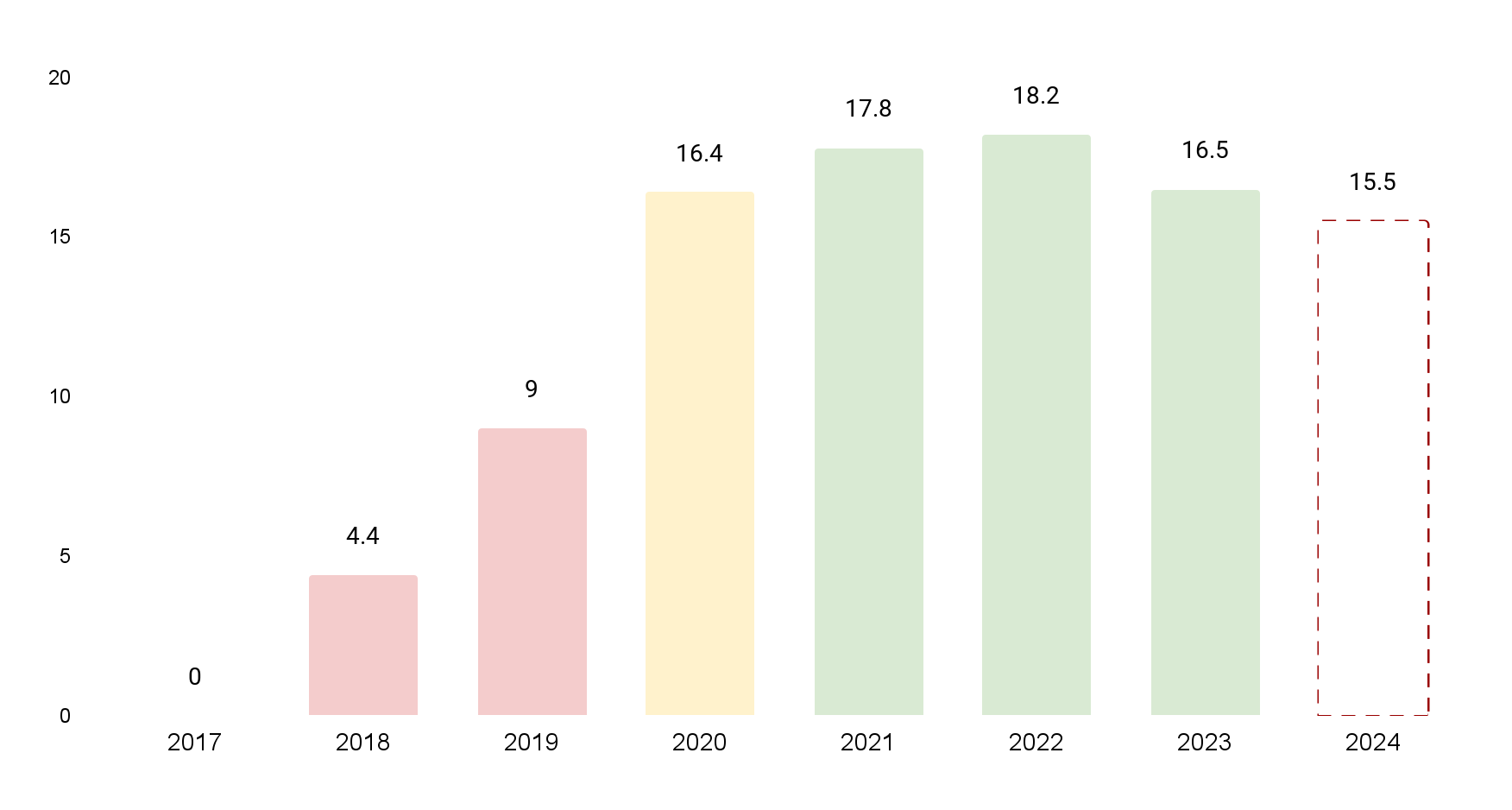 1er Forum
2eme Forum
3eme Forum
70%
100%
100%
100%
0%
Niveau national
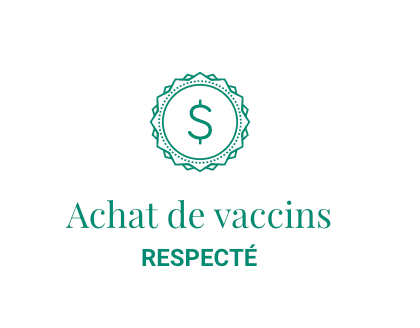 100 - 80%
79% - 50%
< 49%
9
Source : PEV RDC, CAGF
Ainsi entre 2020 et 2024, 19 provinces ont signé des édits pour le financement de la vaccination et 11 ont décaissé des fonds en faveur de la vaccination
Fonds décaissés entre 2020 et 2023 par les provinces [USD,  2020-2024]
Niveau provincial
Edit
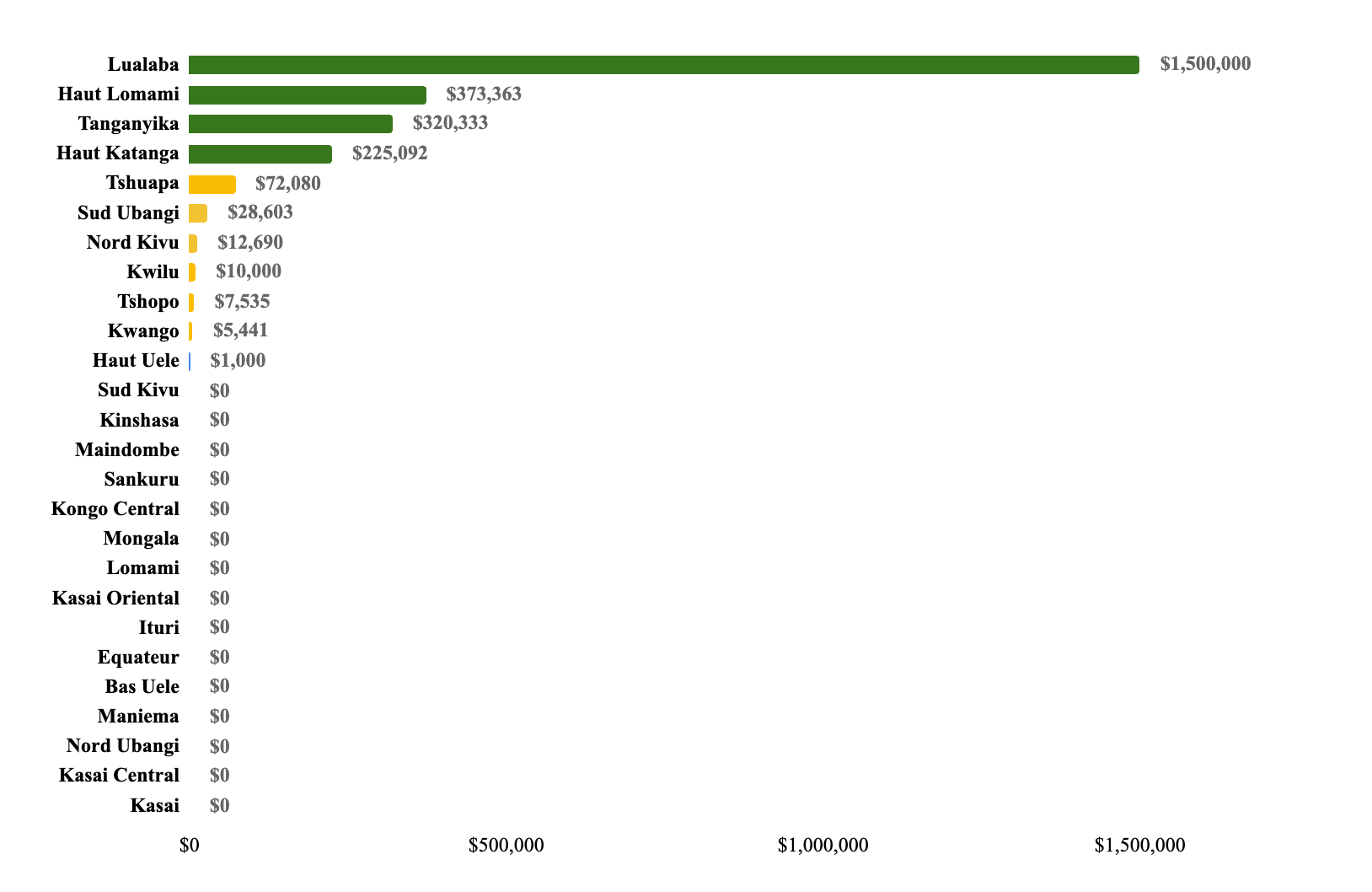 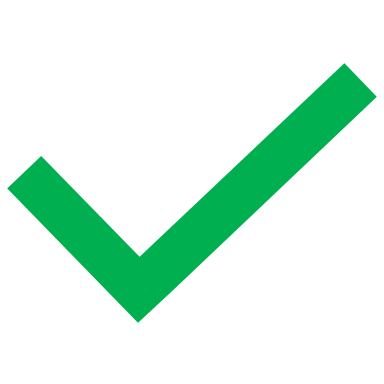 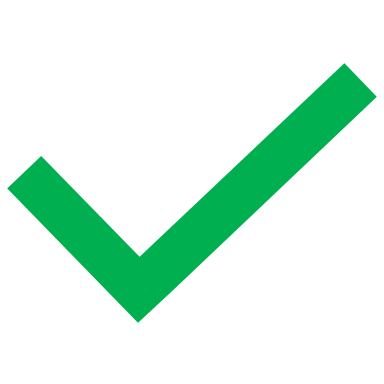 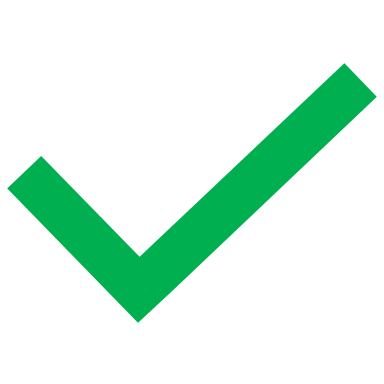 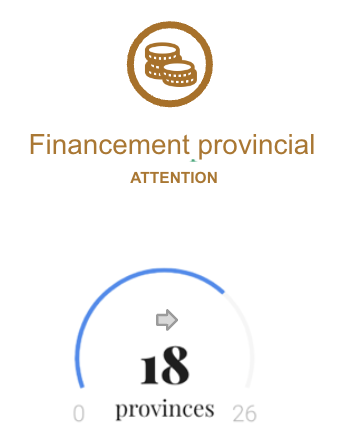 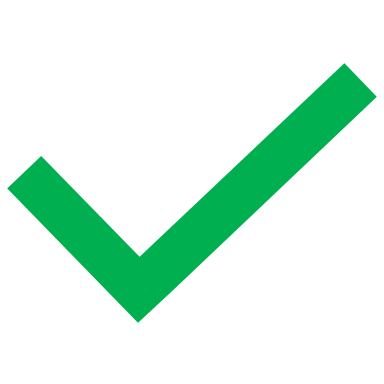 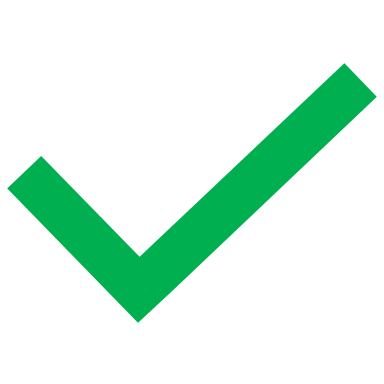 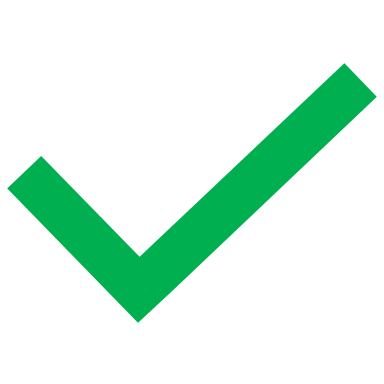 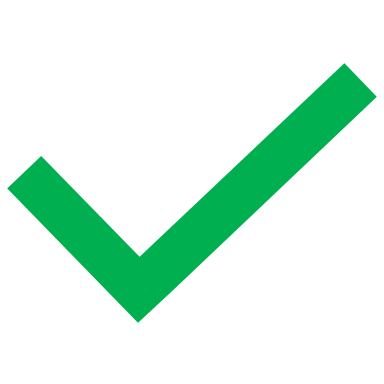 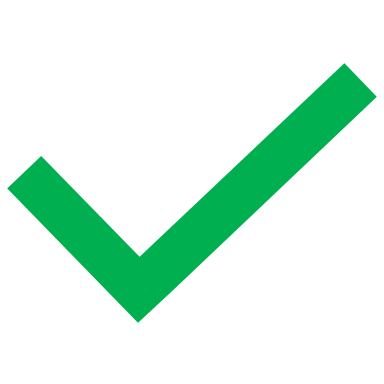 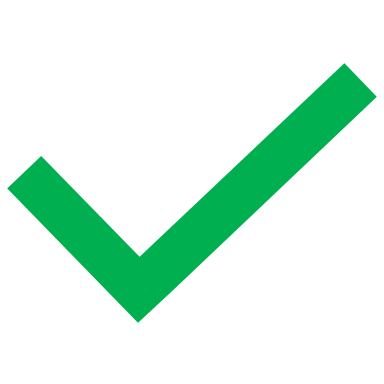 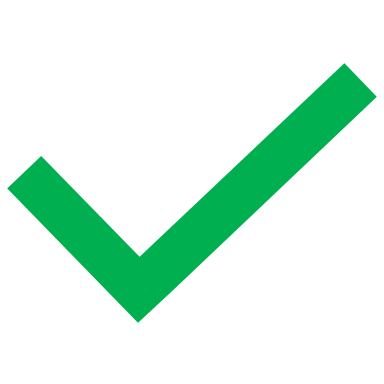 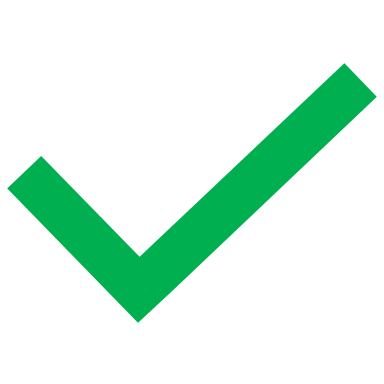 Édit promulgué, pas de décaissement
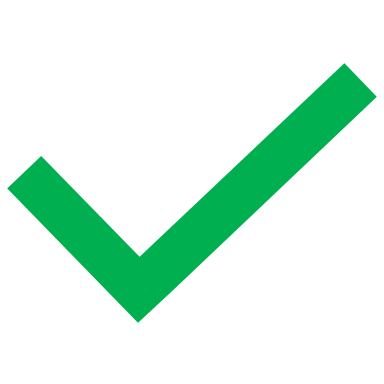 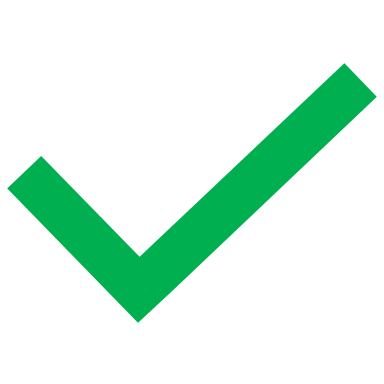 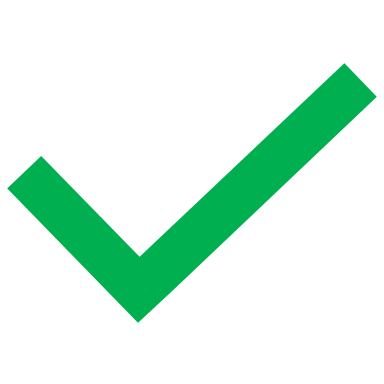 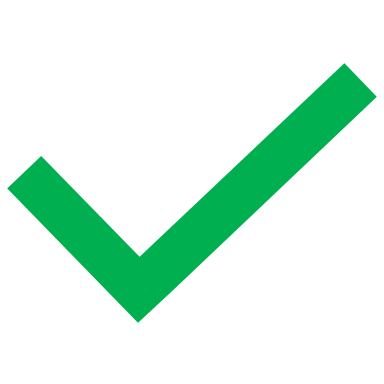 19
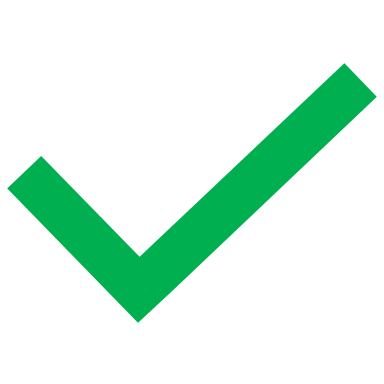 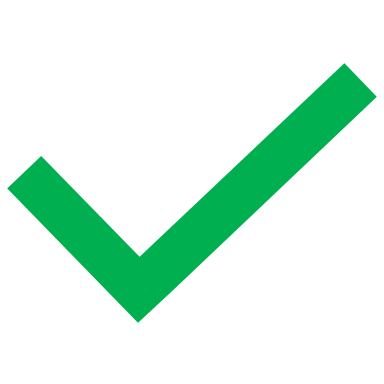 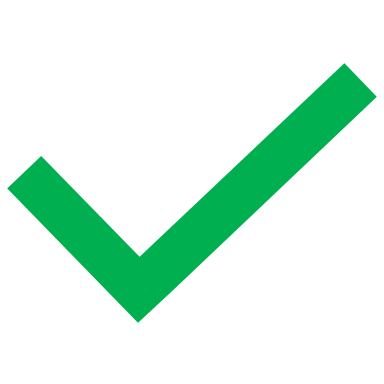 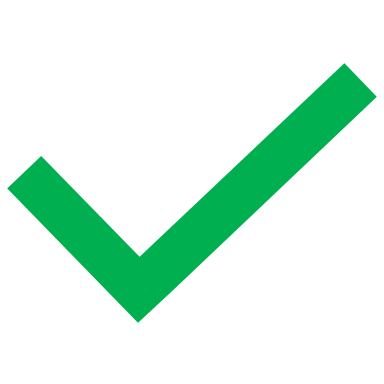 Pas d’édit et pas de décaissement
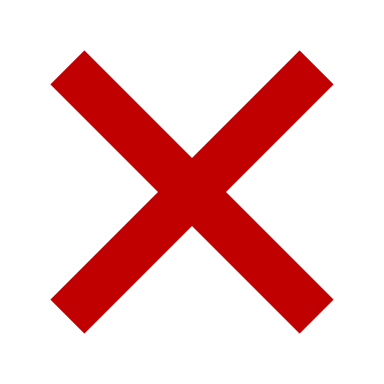 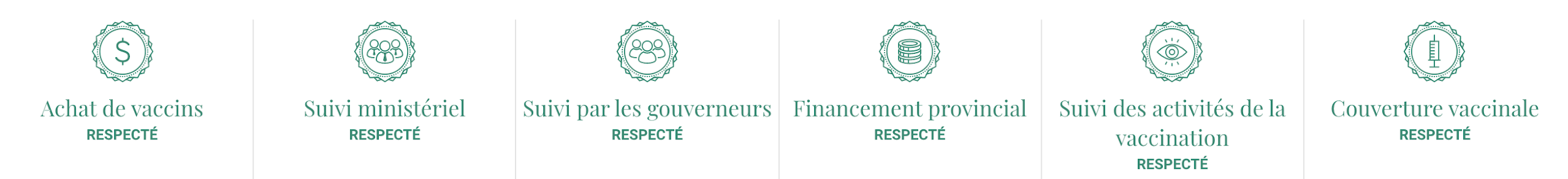 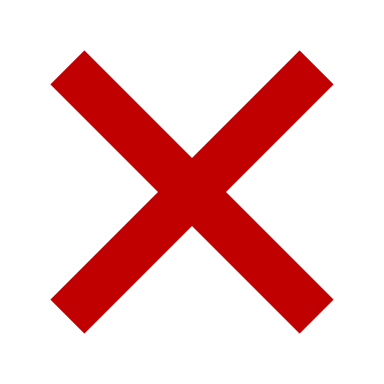 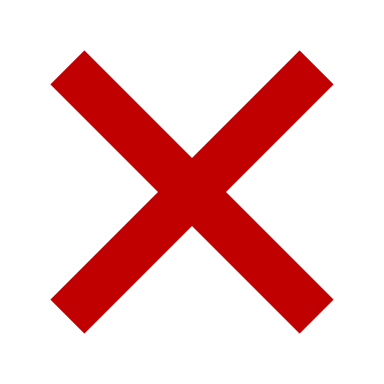 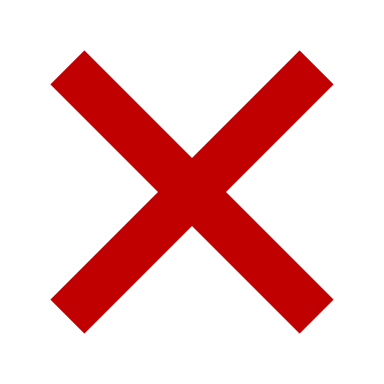 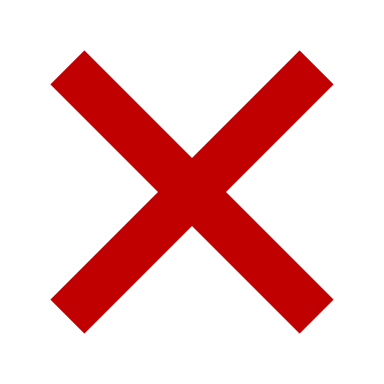 3,5m$ sur 4 ans
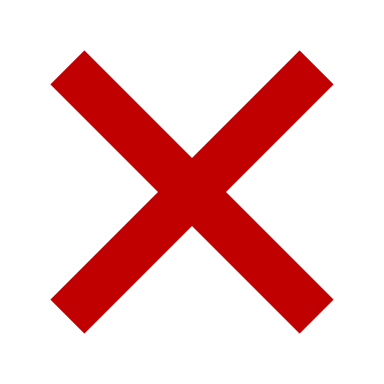 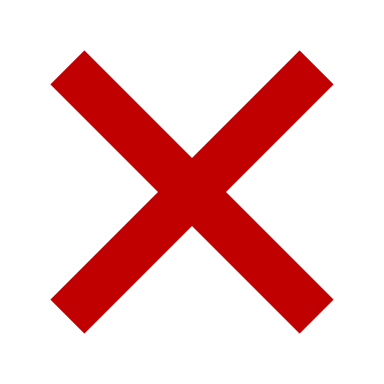 Source : PEV RDC, CAGF
La bonne performance de la couverture vaccinale de la RDC en Penta 1 depuis 4 ans montre un bon accès des services de vaccination
Résultats des enquêtes de couverture vaccinale en RDC (2017-2023)
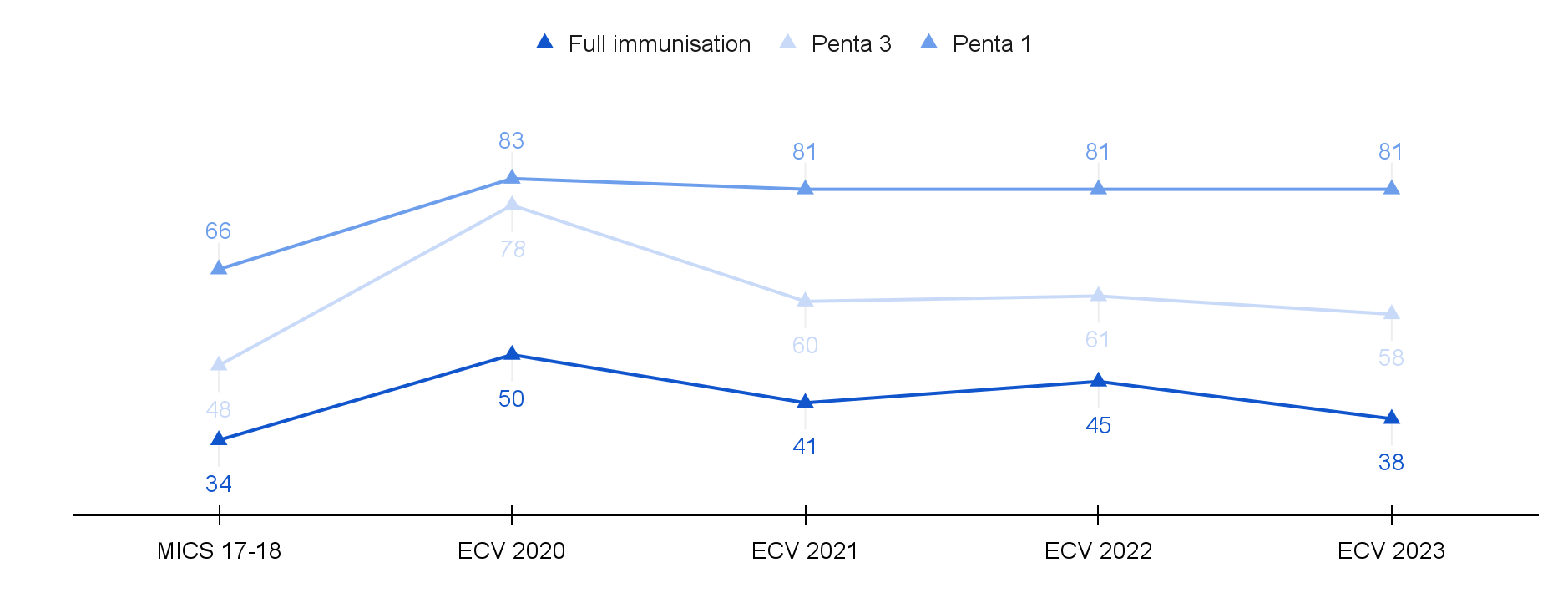 Gel des fonds de vaccination
Pandémie de Covid-19
0
Grève des infirmiers, conflits armés et inertie due aux élections présidentielles
-3
-7
2018
2019
2022
2023
2024
1st Forum 
 Présidentiel
Plan 
Mashako 1.0
Plan 
Mashako 2.0
FPP, SNV, etc. 
MoUs Gavi 
Plan Mashako 3.0 aligné autres initiatives
MoUs 
BMGF
Fonds Accélérateurs d’Équité (FAE)
11
Source : MICS 2018-2019, ECCV 2020, 2021, 2022 et 2023
Points fort et points faibles
Augmentation de la couverture vaccinale dans les 9 provinces initiales (ECV 2020) 
Extension du plan de 9 à 26 provinces
Amélioration de la redevabilité de tous les acteurs 
Obtention des données de vaccination en temps réels (via Gestion PEV)
Le gouvernement atteint ses objectifs de financement des vaccins de routine depuis 3 ans
19 publication d’édits pour le financement provincial
Faible engagement politique et coordination surtout au niveau provincial 
Inadéquation des approvisionnements à tous les niveaux (e.g: retard du co-financement de la quote part du gouvernement)
Faible financement des activités de la demande 
Faible décaissement des fonds: lourdeur des procédures, et avances ouvertes non justifiées
Faible proportion des provinces ayant décaissé pour la vaccination 
Certaines provinces ne sont pas couvertes par les primes de performance Mashako
12
Leçons tirées
Fixer des objectifs clairs et réalistes permet d’aligner toutes les parties prenantes sur les actions phares à lancer pour les atteindre.
L’engagement politique au plus haut niveau améliore la contribution financière nationale et provinciale en faveur de la vaccination.
La coordination et la collaboration efficaces avec des routines entre tous les partenaires est essentielle au succès du plan.
La capture de donnée de supervision de qualité est un pré-requis pour permettre d'identifier des problèmes et les résoudre.
13
Recommandations pour améliorer l’efficacité de ce système
Obtenir un engagement politique de haut niveau en faveur du plan et de l’achat des vaccins.
Assurer une appropriation du plan par les provinces  dans sa mise en œuvre.
Mobiliser des ressources additionnelles pour la génération de la demande.
Garantir la disponibilité des fonds pour la mise en œuvre des activités et l’amélioration des conditions de travail.
Implémenter des innovations telles que la collecte de données en temps réel via l’application Gestion PEV, la livraison directe de vaccins par NGCA et drones, et l’utilisation d’outils de planification des séances de vaccination.
Généraliser le paiement des primes de performances Mashako à toutes les provinces pour encourager de meilleurs résultats.
Assurer un suivi de proximité de la réalisation des activités (revues, supervisions, coordination…) pour garantir le succès du programme de vaccination.
14
15